Study of multi-pixel scintillator detector configurations for measuring polarized gamma radiation
Ana Marija Kožuljević*
With D. Bosnar*, Z. Kuncic**, M. Makek*, S. Parashari* and P. Žugec*

*Faculty of Science, University of Zagreb
 **School of Physics, University of Sydney

High Precision X-ray Measurements, June 10th 2021
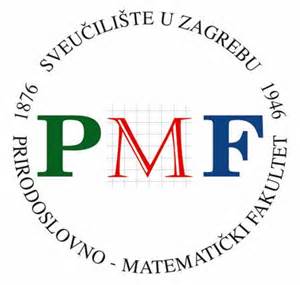 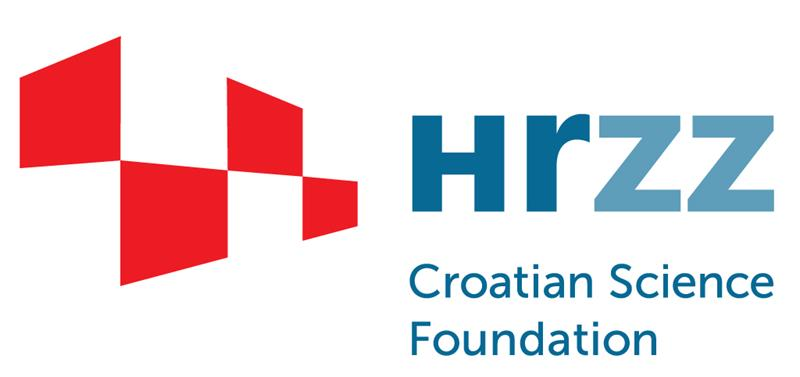 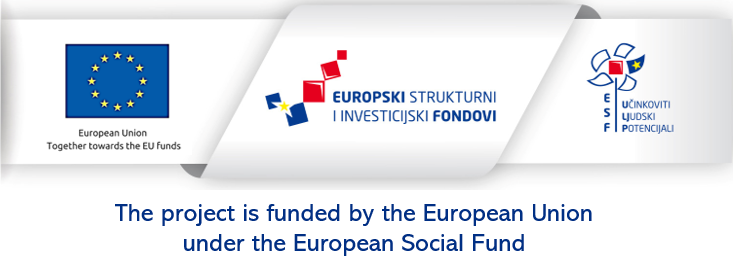 Motivation
Measure polarization correlations of annihilation quanta
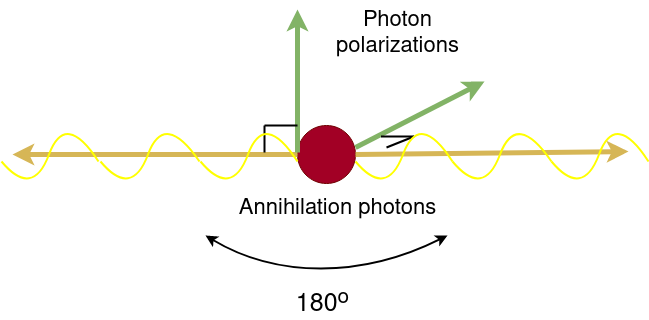 Medical Imaging 
Additional handle to reduce background in PET
Fundamental Research 
Test the phenomenon of quantum entanglement in positronium decay
2
COMPTON SCATTERING OF LINEARLY POLARIZED single GAMMA PHOTON
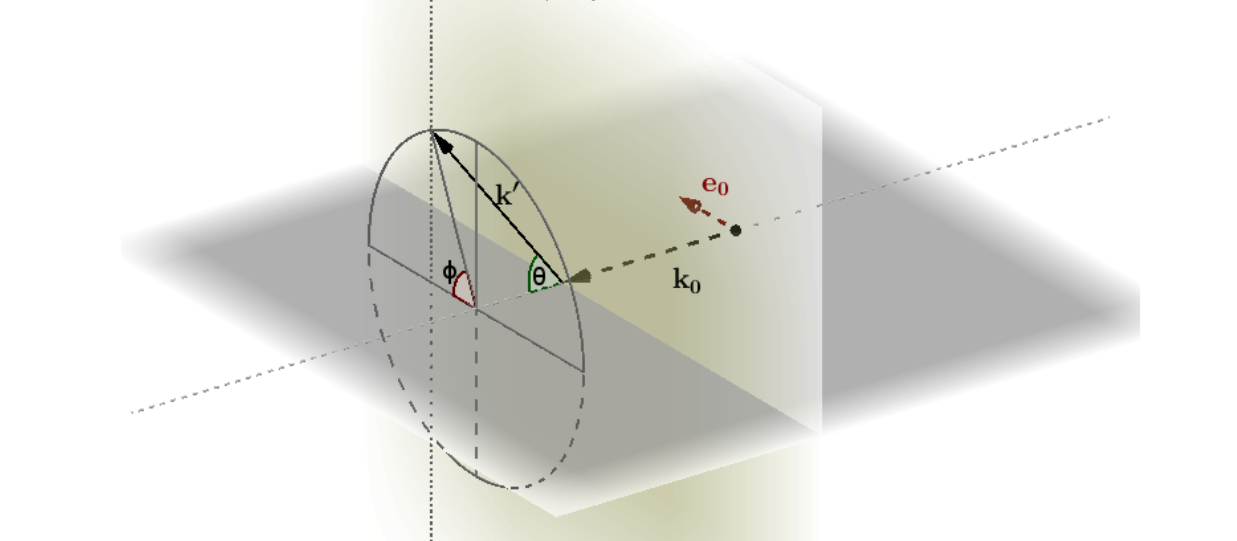 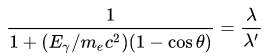 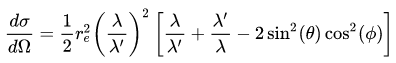 Klein-Nishina differential cross-section for scattering of linearly polarized gamma photon
3
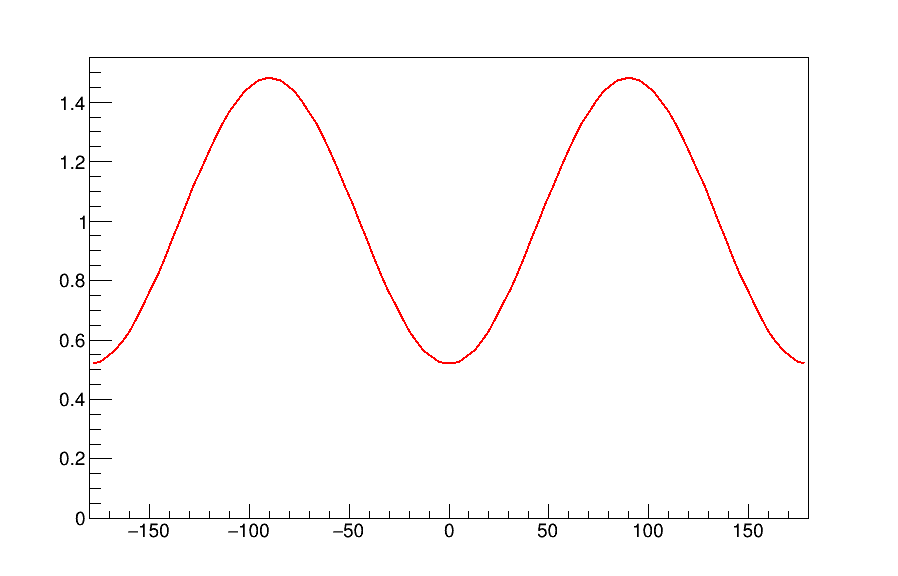 a.u.
AZIMUTHAL CORRELATIONS OF ANNIHILATON QUANTA
Double Klein-Nishina differential cross section:​
Δφ (deg)
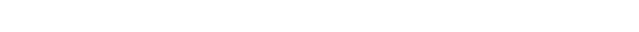 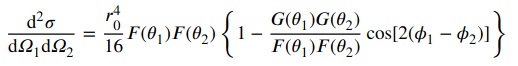 Maximum at |φ1-φ2|=90°
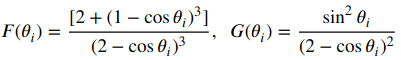 Polarimetric modulation factor ​
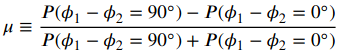 Max for Θ1= Θ2= 82°: μ = 0.48
In silico studies (McNamara et al, Proc. of SPIE Vol. 8668 (2013))
These correlations have potential to reduce background for PET image reconstruction
4
PROOF OF CONCEPT MEASUEMENTS
4x4 Lutetium Fine Silicate (LFS) matrices
 3.2 mm pitch​

 Coincidence set up, Na-22 source​
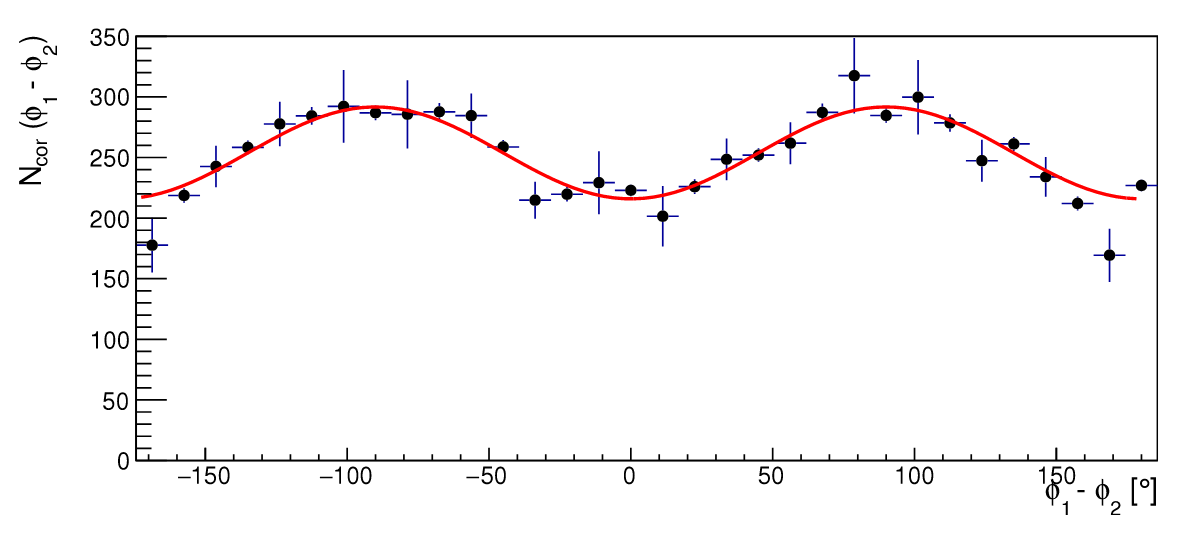 Results indicate moderate sensitivity to      
   azimuthal modulations​
How to get better sensitivity?​

 Improve energy resolution​
 Improve angular resolution​ 

Goal of the Silgap project!
Makek et al. , Nucl. Instrum. Methods Phys. Res. A (2019) 16283
5
The SiLGaP projectSingle Layer Gamma-ray Polarimeter
http://www.phy.pmf.unizg.hr/~makek/SiLGaP
Aim:
Investigate the use of azimuthal correlations of annihilation quanta: 
in Positron Emissison Tomography
for probing the fundamental concept of quantum entanglement
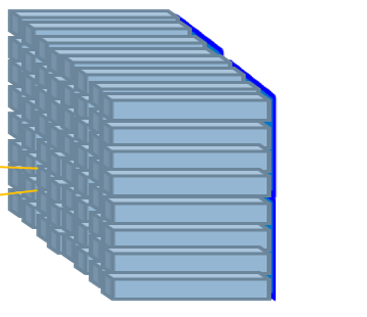 Methods:
Investigate optimal detector configuration by simulation
Construct and test the modular detector system
Detector modules: 

Single scintillator matrix read out by a matching SiPM array, processed by fast digital electronics
6
AIM
Test the sensitivity of different detector configurations for detecting azimuthal correlations by simulating different:
Dimensions of pixels in a detector
Detector material
7
GEANT4 SIMULATIONs
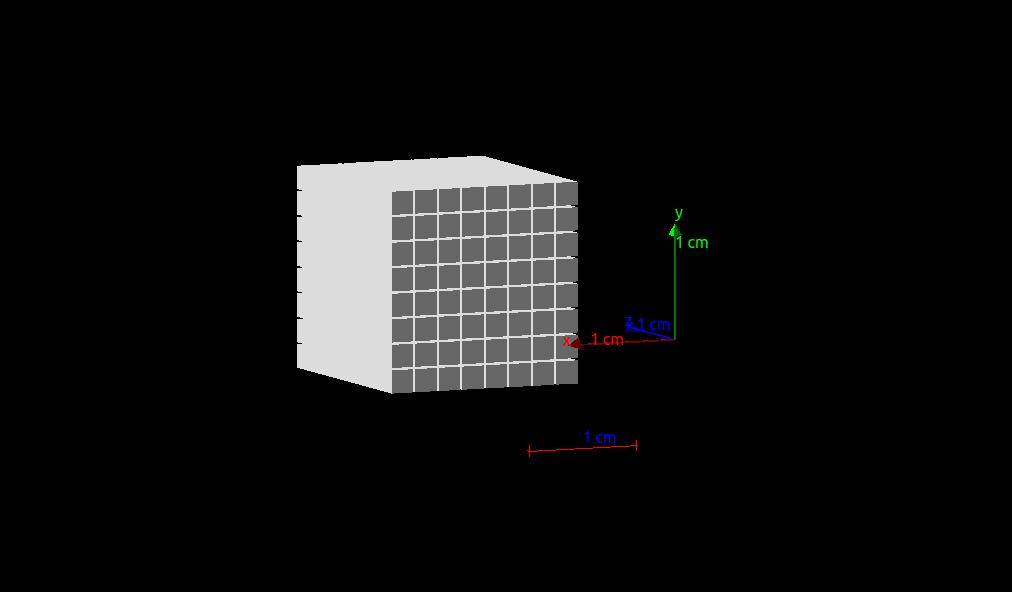 Materials: LYSO:Ce and GaGG:Ce
64 pixels in 8x8 matrix
LYSO:Ce : 2.2 mm pitch
pixel size 2x2x20 mm3
GaGG:Ce : 3.2 mm pitch
 pixel size 3x3x20 mm3
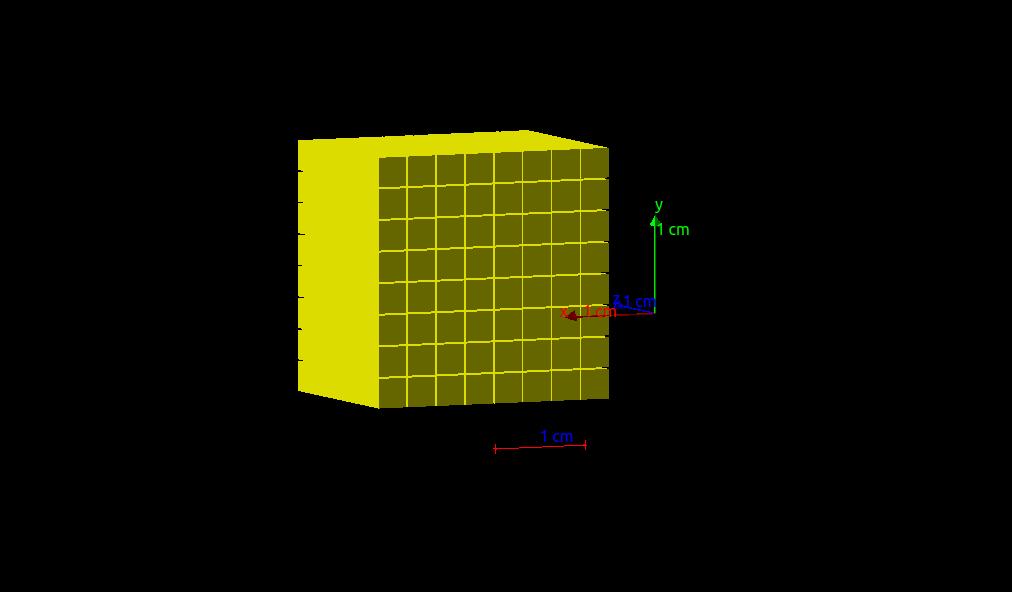 Geant4 toolkit version 10.06.p03
Physics model: G4EmLivermorePolarizedPhysics + PIXE/Auger/AugerCascade
Data Handling and Analysis: Root 6.22/09
8
why did we choose these materials?
GaGG:Ce : 
Significantly higher light yield than LYSO (~55 000 ph/MeV) 
No intrinsic radioactivity 
decay time (88 ns)  
Zeff = 54.4
LYSO:Ce :
Standard in PET
light yield (33 200 ph/MeV)
decay time (36 ns)
Zeff = 66
9
Geant4 simulation specifications
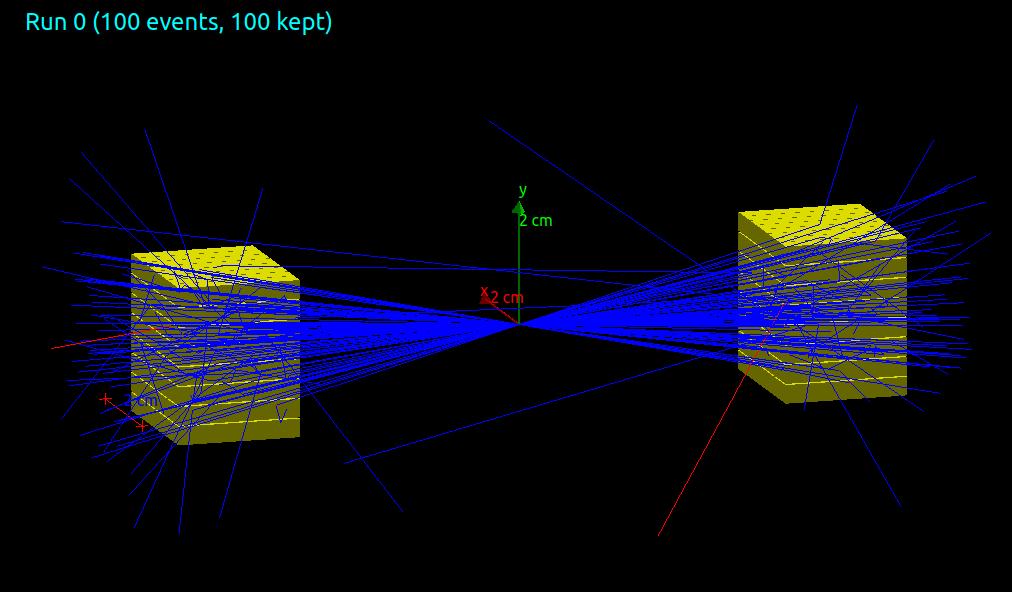 Two modules 10 cm apart
Source:
Isotropic point source
Two 511 keV photons emitted back-to-back
Orthogonal polarizations
     set by hand
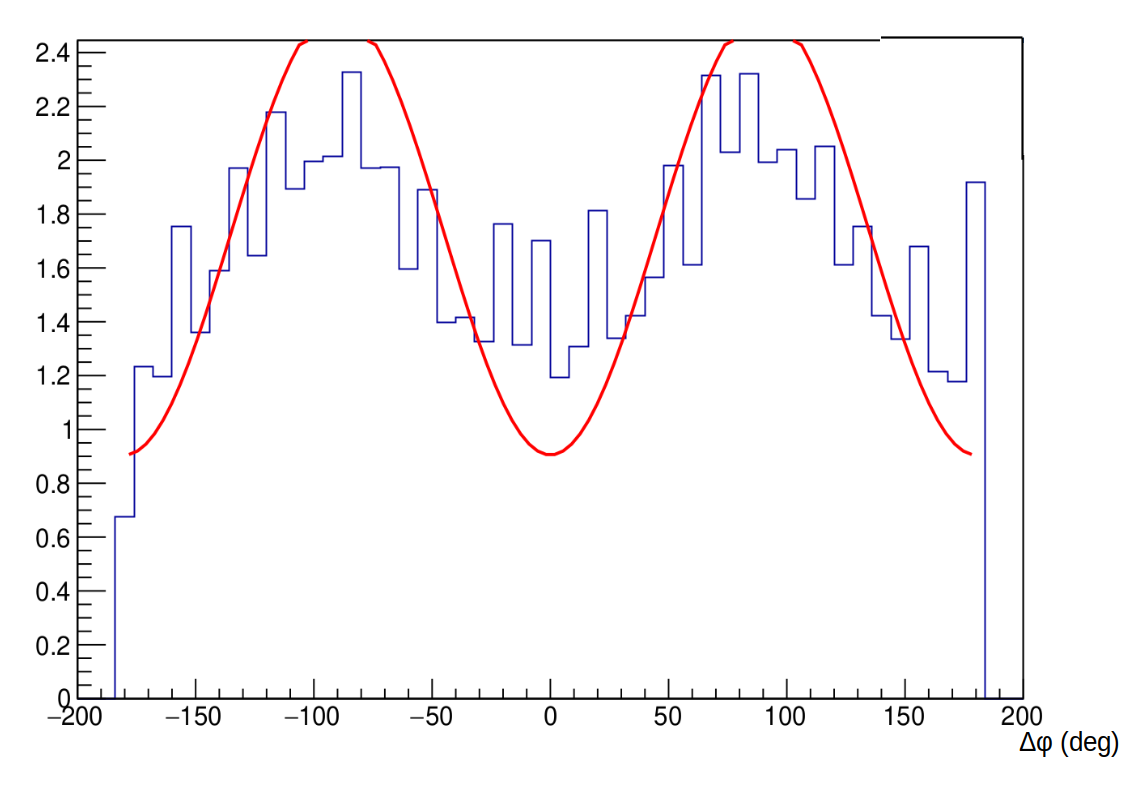 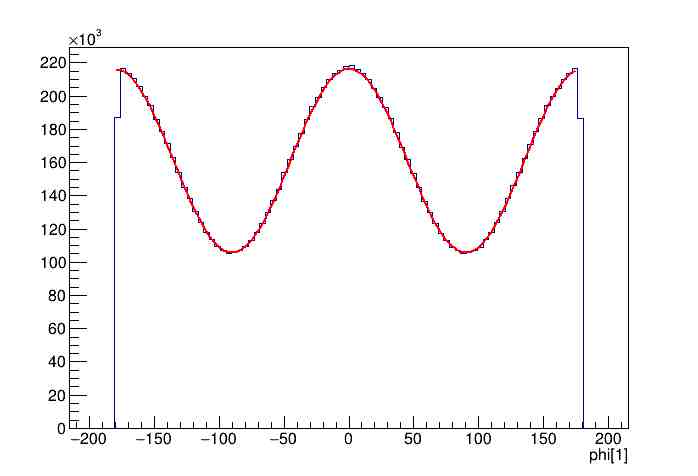 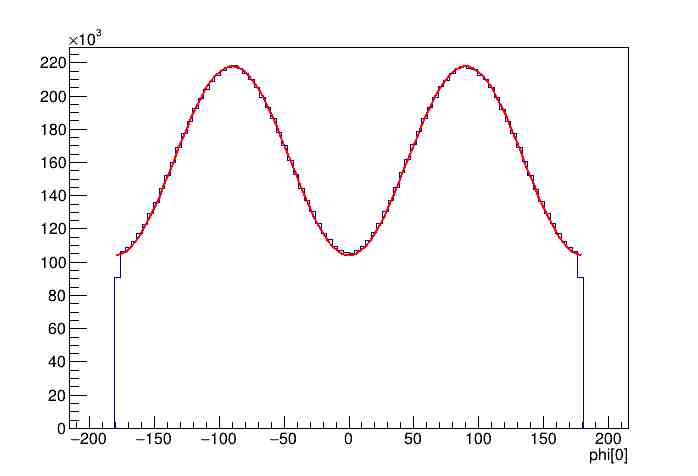 φ[deg]
φ[deg]
Simulation 
    Klein-Nishina
10
SImulated energy spectra
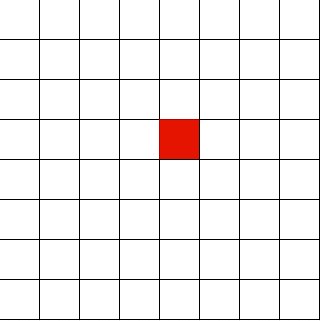 Experimentally measured energy resolution at 511 keV:
LYSO:Ce : 12.4 % ± 0.4 %
GaGG:Ce : 9.8 % ± 0.6 %
Makek et al, Crystals  10(12), 2020, 1073
LYSO:Ce: 12% at 511 keV
GaGG:Ce: 10% at 511 keV
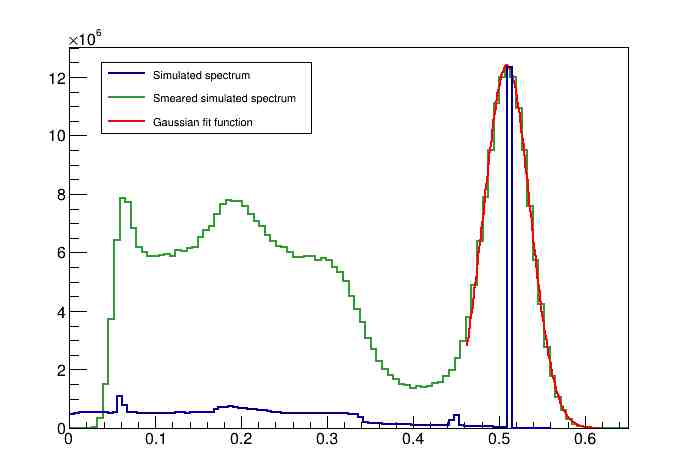 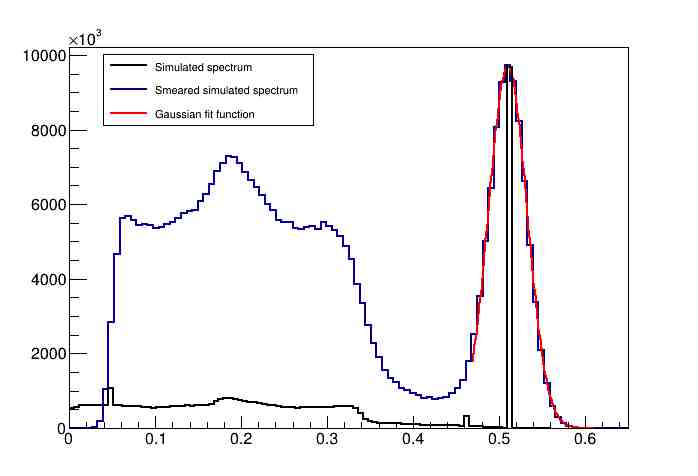 E [MeV]
E [MeV]
11
Compton events reconstruction
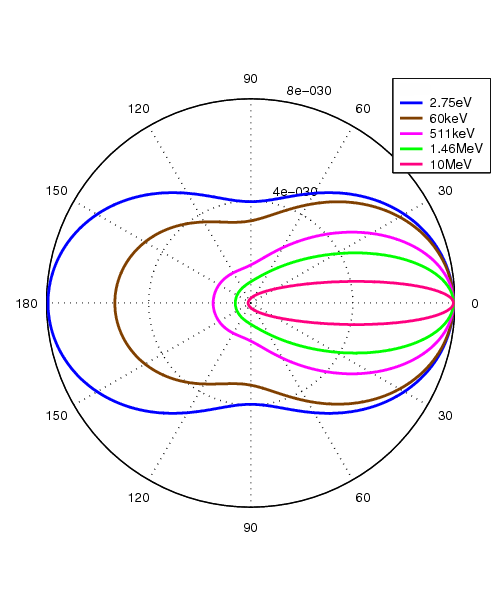 As applied in measured data analysis
                   (Makek et al, Condens. Matter 2019, 4(1), 24)

For each module individually
Select pixels with Epx>50 keV 
Select events with:
Only two pixels fired
Full energy ~511 keV in a module
First pixel - lower energy deposition
ΘRec (deg)
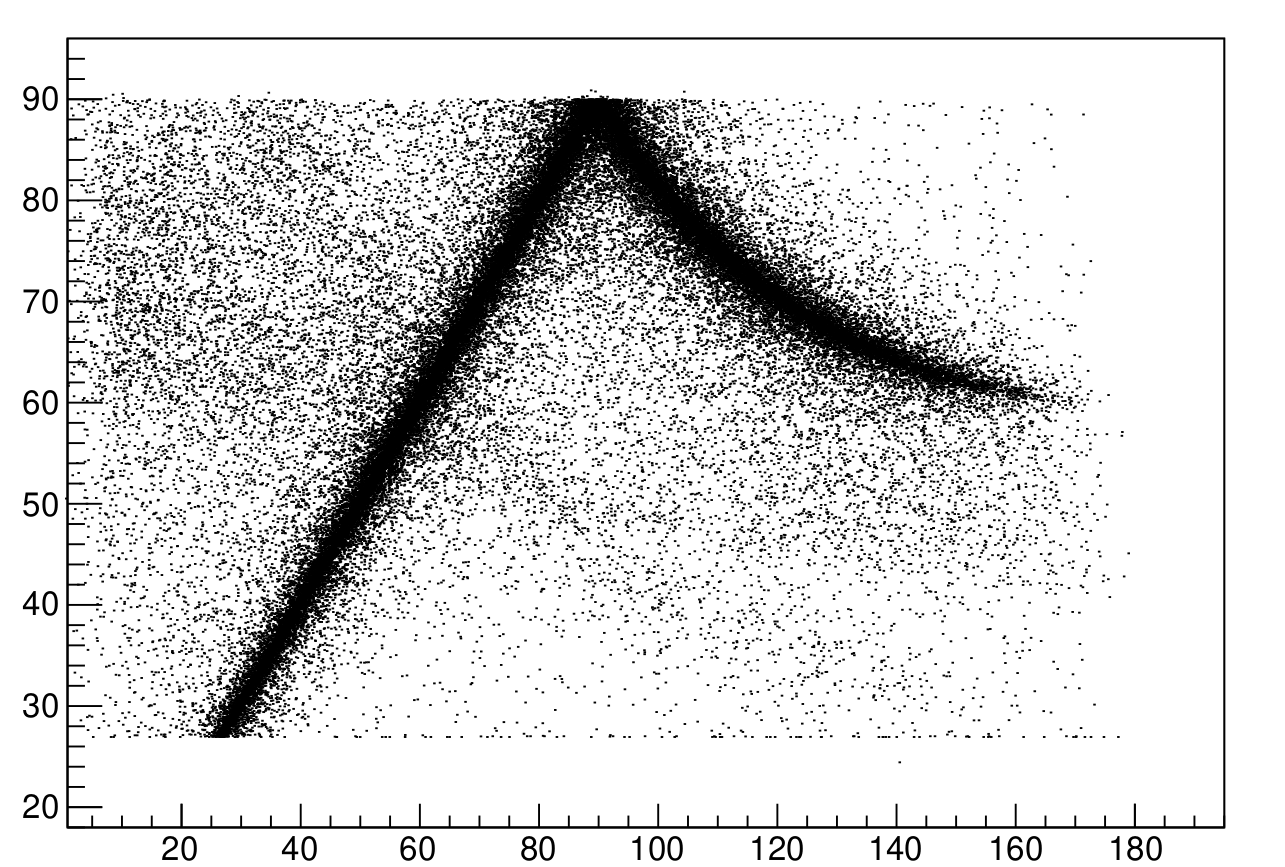 ΘSim (deg)
12
Results
13
Reconstructed Δφ - Simulation results 
LYSO:Ce
Simulation 
 Fit function: k(1-cos(μ(2Δφ )))
1st neighbors omitted
Total selected events
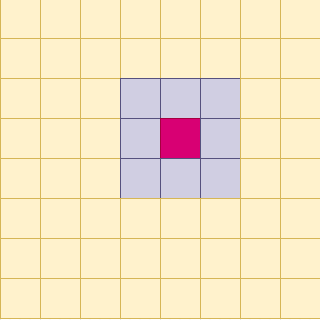 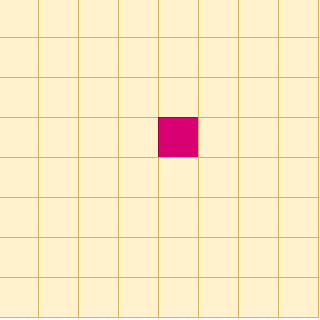 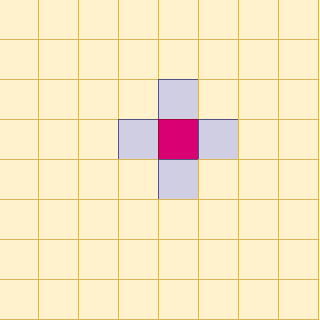 1st + 1st diagonal neighbors omitted
a.u.
a.u.
a.u.
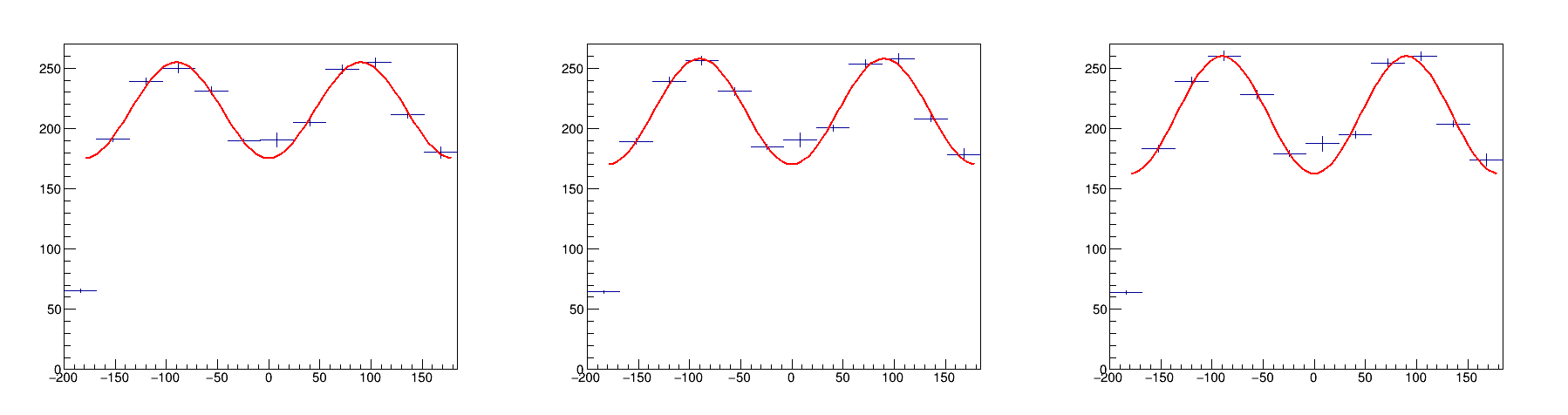 Θ=82°±10°
Δφ (deg)
Δφ (deg)
Δφ (deg)
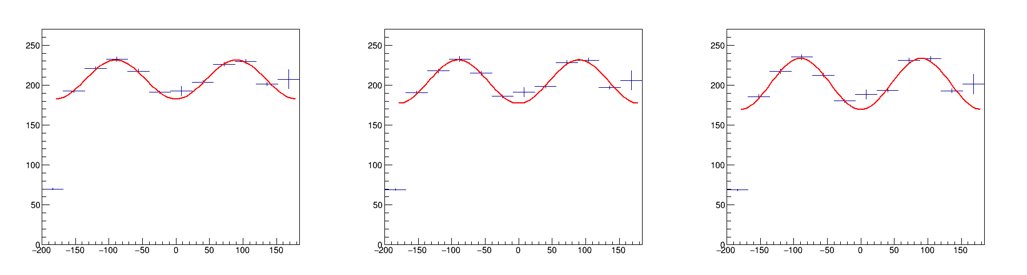 a.u.
a.u.
a.u.
Θ=70°±10°
14
Δφ (deg)
Δφ (deg)
Δφ (deg)
Δφ (deg)
Δφ (deg)
Δφ (deg)
Reconstructed Δφ - Simulation results 
GaGG:Ce
Simulation 
 Fit function: k(1-cos(μ(2Δφ )))
1st neighbors omitted
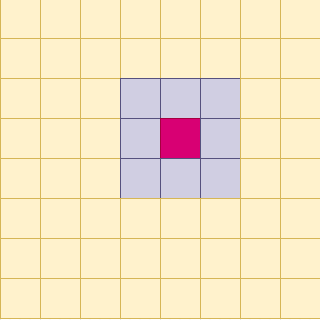 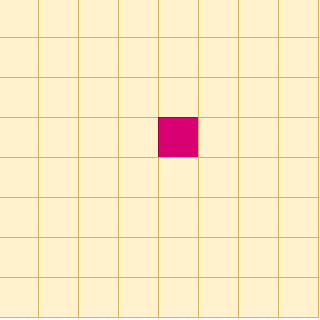 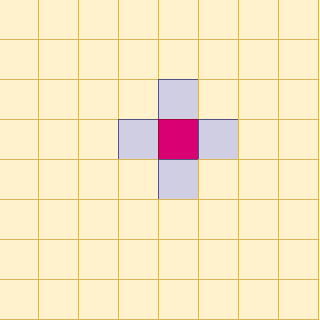 Total selected events
1st + 1st diagonal neighbors omitted
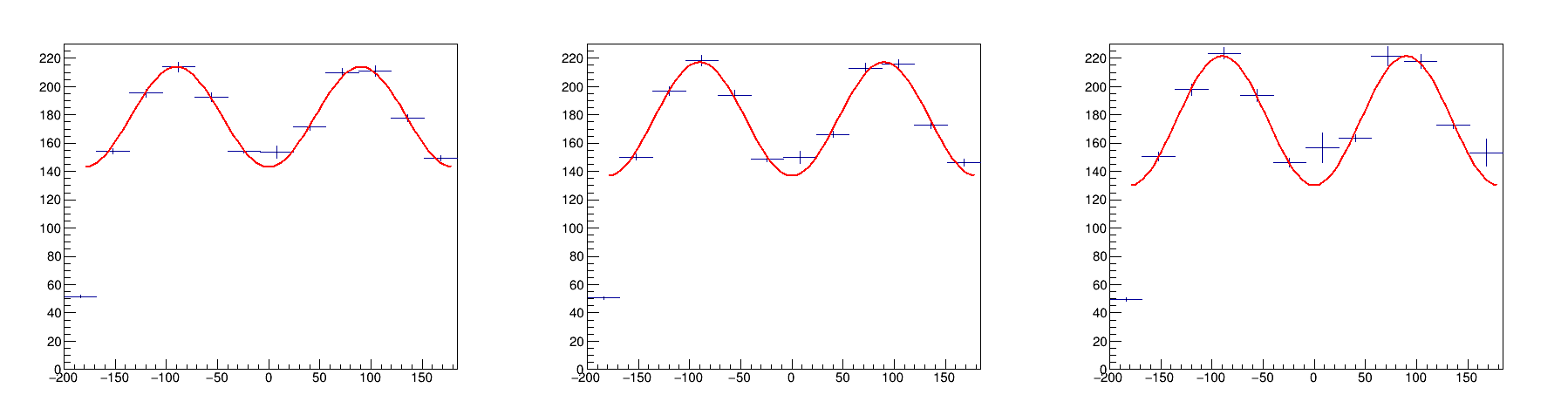 a.u.
a.u.
a.u.
Θ=82°±10°
E [MeV]
E [MeV]
E [MeV]
Δφ (deg)
Δφ (deg)
Δφ (deg)
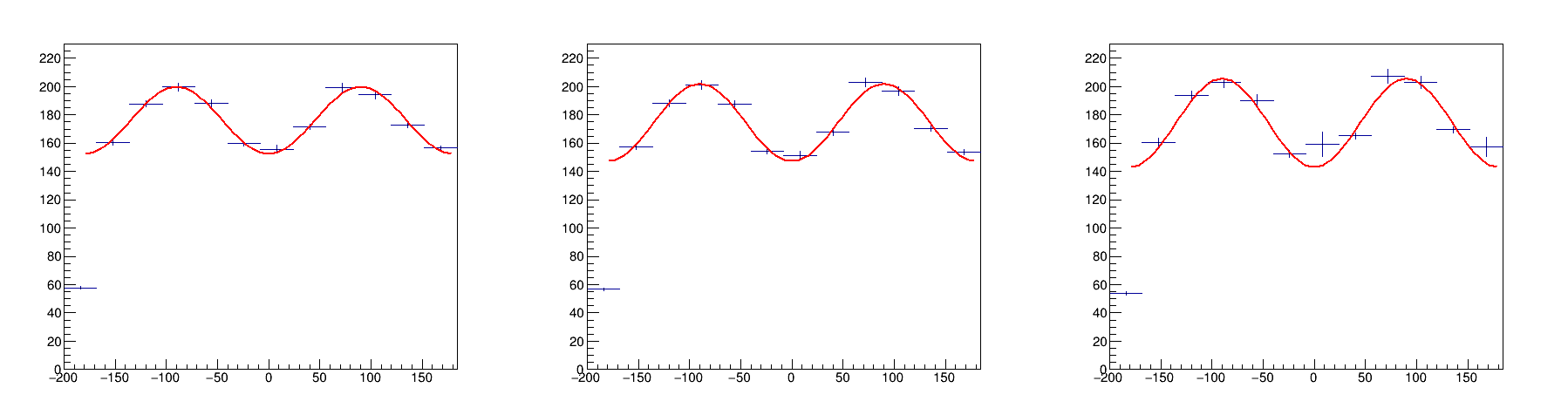 a.u.
a.u.
a.u.
Θ=70°±10°
15
E [MeV]
E [MeV]
E [MeV]
Δφ (deg)
Δφ (deg)
Δφ (deg)
Polarimetric azimuthal factors
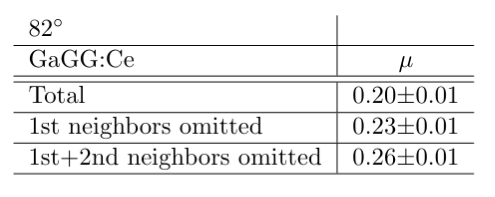 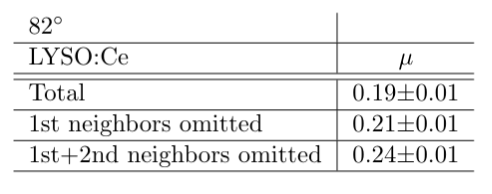 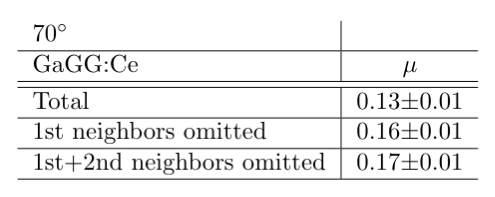 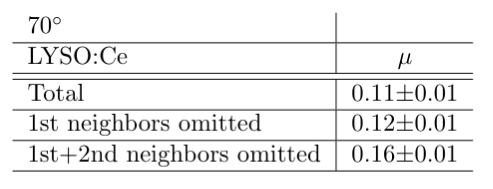 16
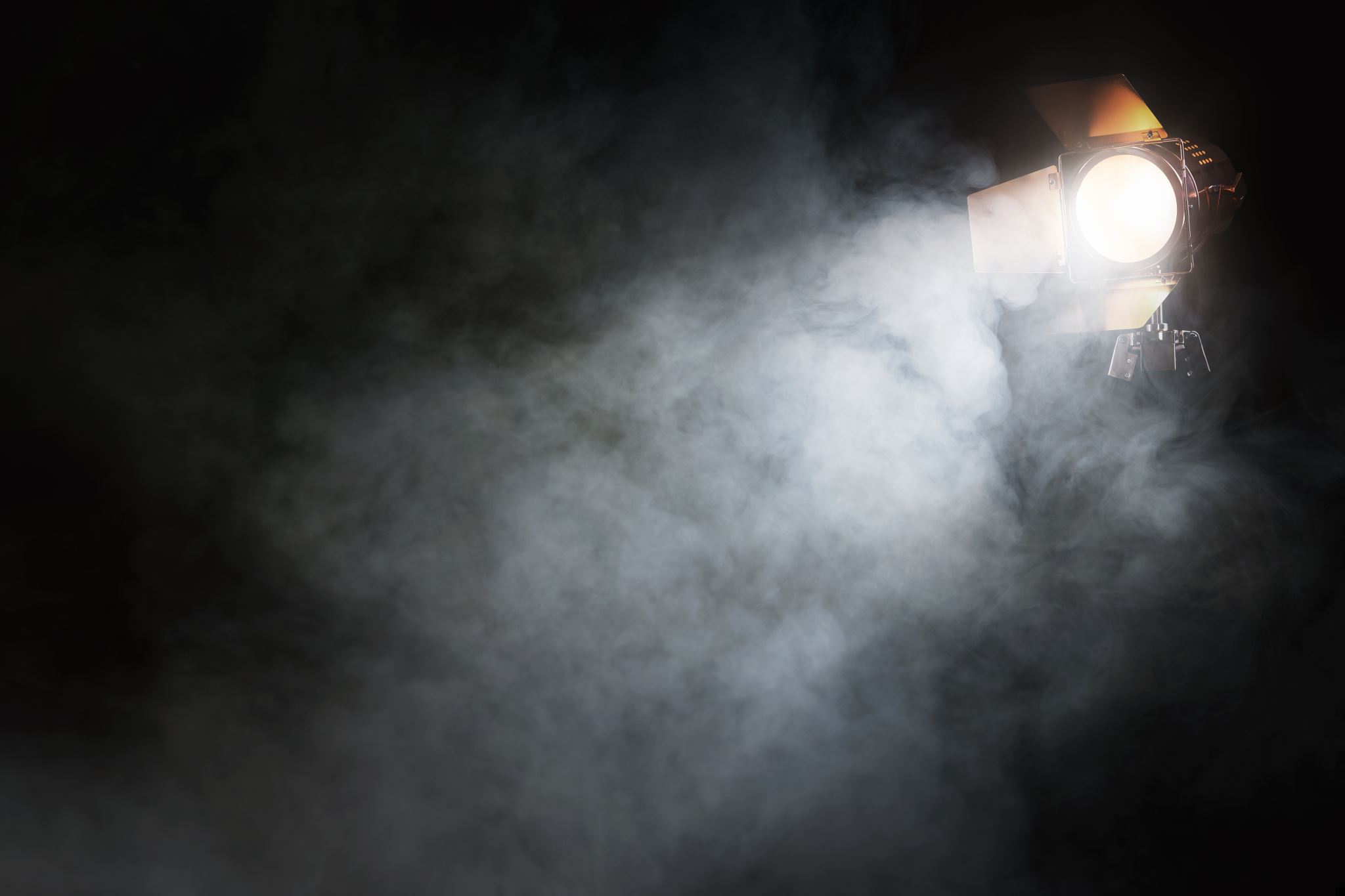 STUDY OF ESCAPE X-RAY INFLUENCE OF
DETECTOR PERFORMANCE
17
Crosstalk contamination from escape X-rays
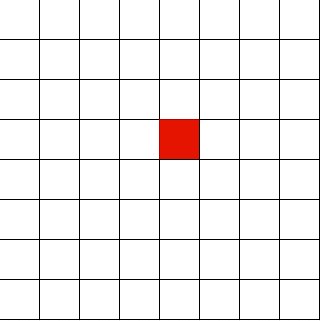 LYSO:Ce
GaGG:Ce
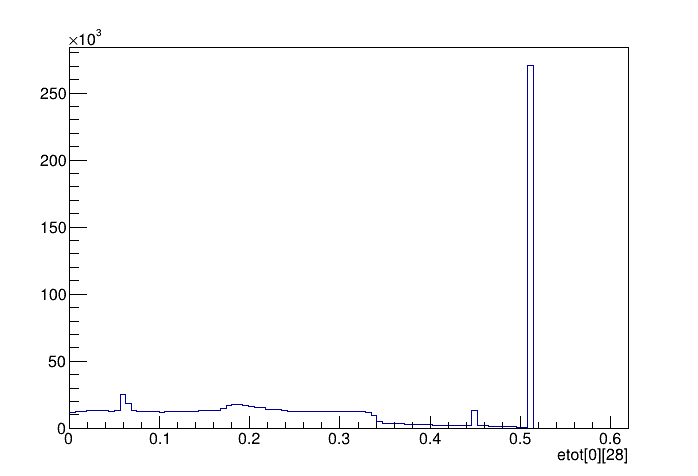 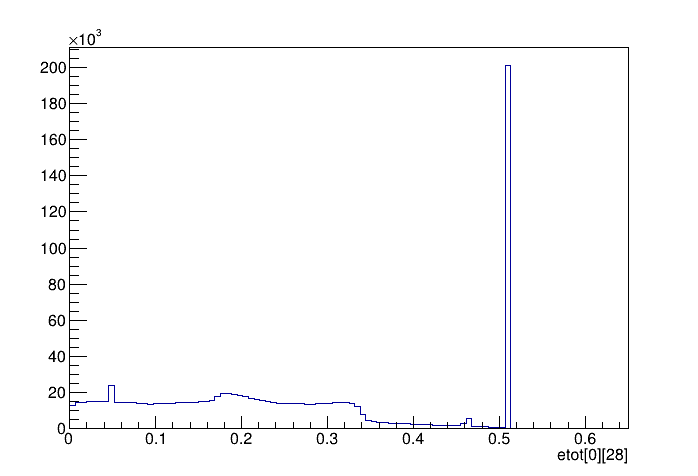 a.u.
a.u.
E [keV]
E [keV]
18
Escape X-rays: 4,6% of total PE events
Escape X-rays: 2,8% of total PE events
1st neighboring pixels
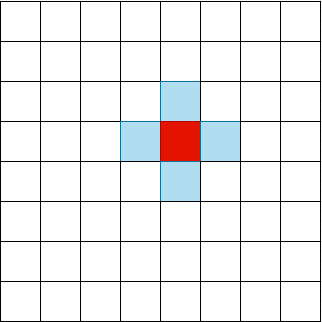 19
1st neighboring diagonal pixels
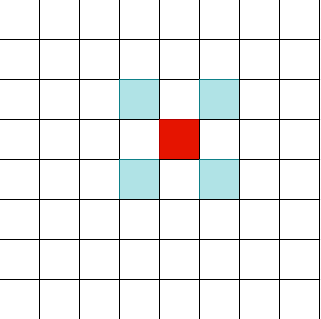 20
2nd neighboring pixels
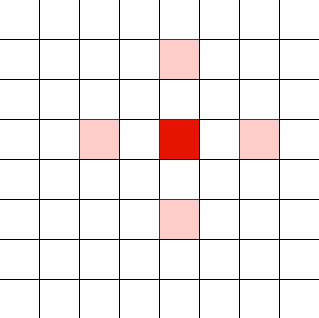 21
conclusion
AIM: Test the sensitivity of different detector configurations 
 Two materials: LYSO:Ce and GaGG:Ce
 Two crystal sizes: 2x2x20 mm3  and 3x3x20 mm3
GaGG:Ce with 3x3x20 mm3 demonstrates:
More pronounced polarimetric modulation, increasing with better angular resolution
Smaller crosstalk due to escape X-ray compared to LYSO:Ce 2x2x20 mm3 
GaGG:Ce 3x3x20 mm3 is the more promising approach for SiLGaP
22
THANK YOU!
Acknowledgements
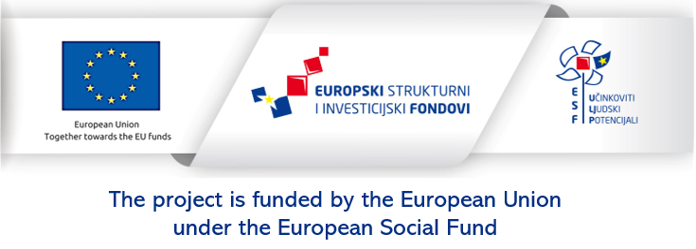 This work was supported by the “Research Cooperability” Program of the Croatian ScienceFoundation funded by the European Union from the European Social Fund under the Operational ProgrammeEfficient Human Resources 2014–2020, Grant number PZS-2019-02-5829.
23